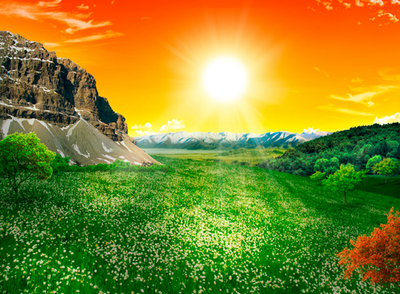 আজকের পাঠে সবাইকে স্বাগতম
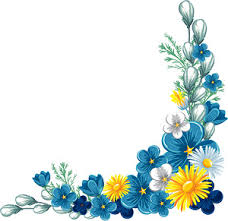 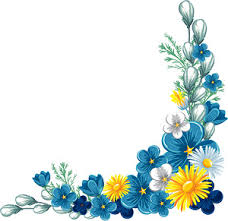 পরিচিতি
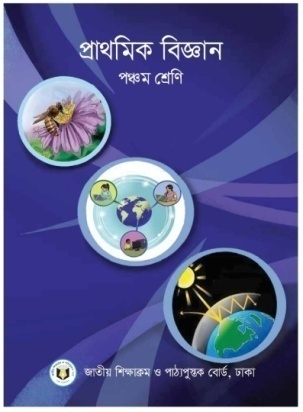 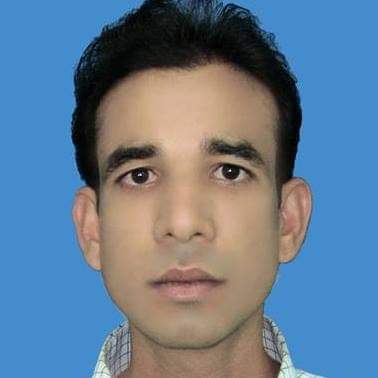 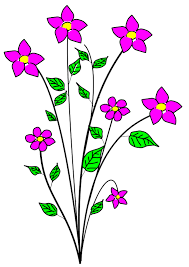 শ্রেণি-পঞ্চম,
বিষয়-প্রাথমিক বিজ্ঞান
অধ্যায়- ৬
পাঠ-সুস্থ জীবনের জন্য খাদ্য
পাঠের শিরোনাম-কৃত্রিম রং ও রাসায়নিক পদার্থ মেশানো খাদ্য
সময়ঃ ৪৫ মিনিট।
মোঃ জাফর ইকবাল মন্ডল
সহকারি শিক্ষক
নারায়নপুর ১নং সরকারি প্রাথমিক বিদ্যালয়,
পলাশবাড়ি,গাইবান্ধা।
মোবাইল নং-০১৭৩৩২৭৯৮৮২
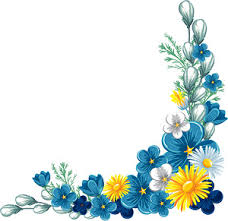 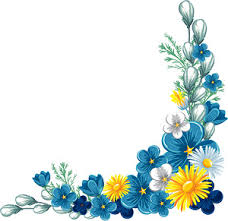 শিখনফল
এই পাঠ শেষে শিক্ষার্থীরা …..
৮.৩.১ কৃত্রিম রঙ ব্যবহার করা খাদ্যের নাম বলতে পারবে।
৮.৩.২  যে সব খদ্যে রাসায়নিক দ্রব্য মেশানো হয় তাদের নাম বলতে পারবে।
৮.৩.৩ খাদ্যে কৃত্রিম রঙ ও রাসায়নিক দ্রব্যের ক্ষতিকারক দিক বর্ণনা করতে পারবে।
চলো আমরা—
আমরা একটি ভিডিও দেখি
https://youtu.be/DsYeyQhQGaw
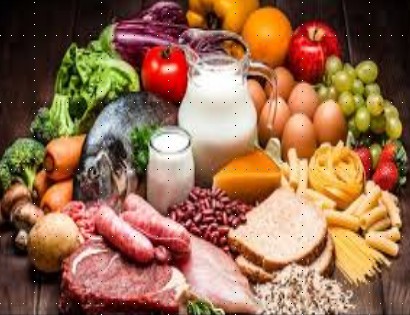 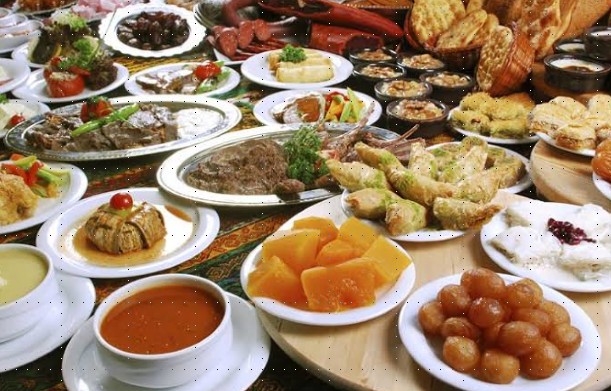 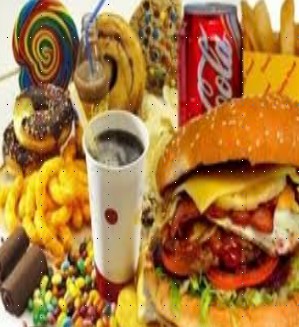 আমাদের আজকের পাঠ
কৃত্রিম রঙ ও রাসায়নিক পদার্থ মেশানো খাদ্য
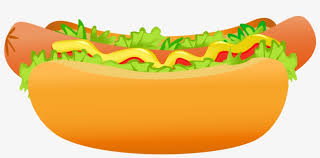 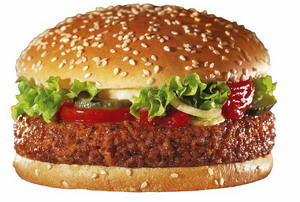 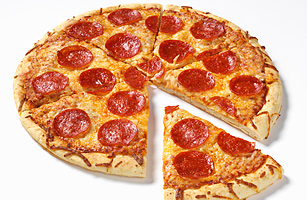 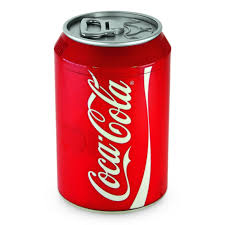 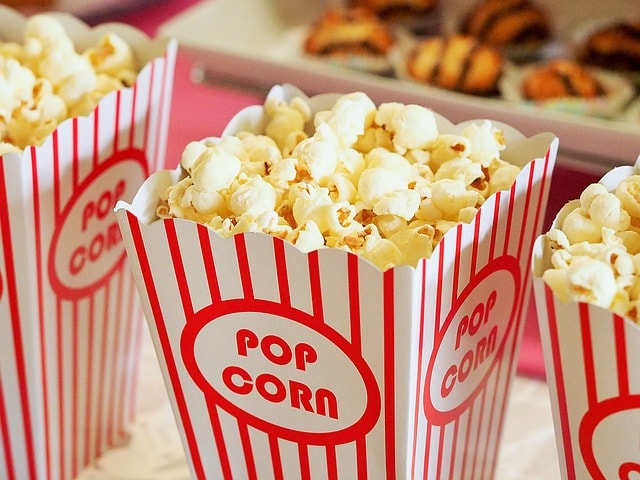 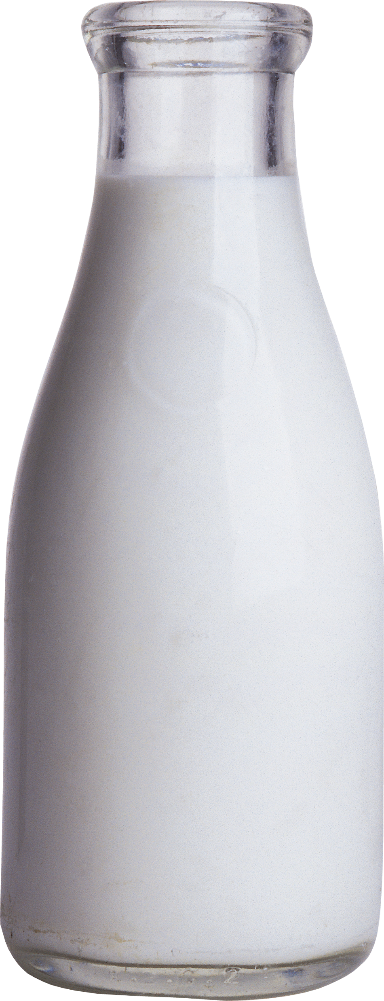 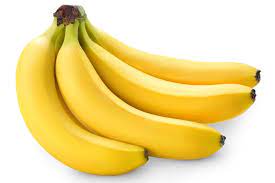 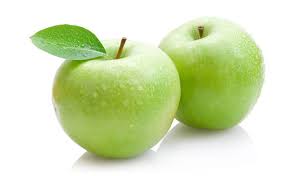 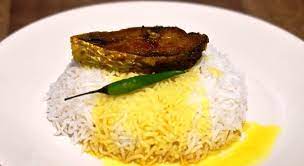 নিচের ছকটি পূরণ করি
হটডগ
কোমল পানীয়
বার্গার
পিতজা
আপেল
ভাত মাছ
কলা
দুধ
পপকর্ন
পিতজা,বার্গার,হটডগ,দুধ,পপকর্ন,কোমল পানীয়,কলা,আপেল,ভাত মাছ
চকলেট
আইসক্রিম
কেক
মিষ্টি
চিপস
কোল্ড ড্রিংস
কার্বাইড মেশানো হচ্ছে
ফরমালিন মেশানো হচ্ছে
রাসায়নিক পদার্থ মেশানো হচ্ছে
ওজন বৃদ্ধি
উচ্চ রক্তচাপ
ক্যান্সার
অকেজো বৃক্ক
অকেজো যকৃত
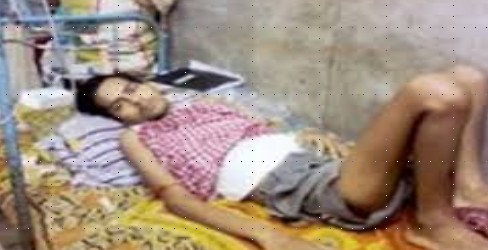 ক্যান্সারে মৃত
ক
কৃত্রিম রং মেশানো হয় এমন ৫টি খাদ্যের নাম লেখ।
খ
রাসায়নিক পদার্থ মেশানো হয় এমন ৫টি খাদ্যের নাম লেখ।
পাঠ্য বইয়ের সাথে সংযোগ
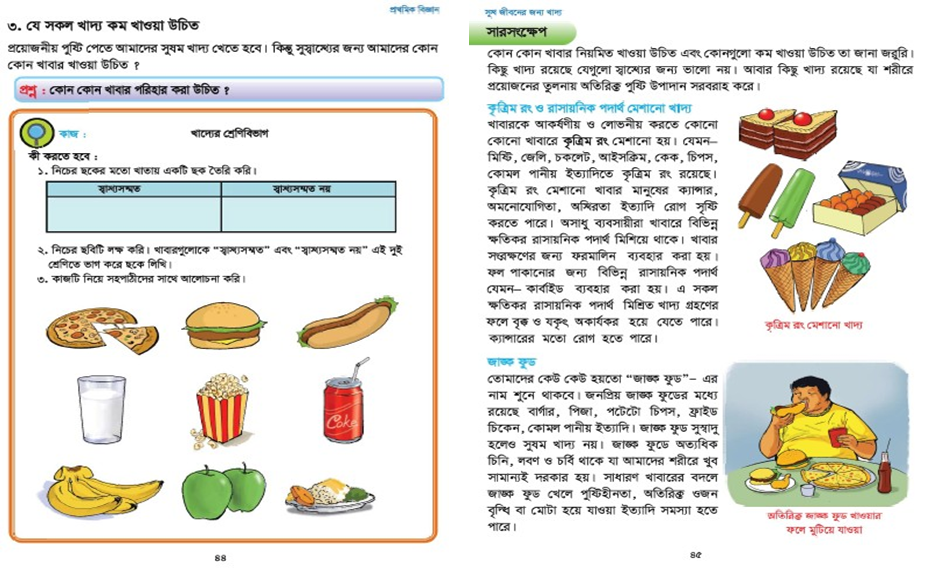 পাঠ্য বইয়ের ৪৪ ও ৪৫ পৃষ্ঠা বের করে মনোযোগ সহকারে নিরবে পড়।
শুন্যস্থান পূরণ কর
সুষম
কার্বাইড
কৃত্রিম
ক্যান্সারের
রাসায়নিক
১।প্রয়োজনীয় পুষ্টি পেতে আমাদের .............................. খাদ্য খেতে হবে।
২।খাবারকে আকর্ষনীয় ও লোভনীয় করতে ..................... রং মেশানো হয়।
৩।আসাধু ব্যবসায়ীরা খাবারে বিভিন্ন ........................... পদার্থ মিশিয়ে থাকে।
৪।ফল পাকানোর জন্য ........................... ব্যবহার করা হয়।
৫।রাসায়নিক পদার্থ মিশ্রিত খাদ্য গ্রহনের ফলে ........................... মতো রোগ হতে পারে।
প্রশ্নগুলির উত্তর বলি
১। ফরমালিন কী ?
২।চকলেট ও কেকে কি মেশানো হয়?
৩।ফল পাকানোর জন্য কি ব্যবহার করা হয়?
৪।আইসক্রিম বিক্রেতা সালাম তার আইসক্রিমকে আকর্ষনীয় করতে ভেজাল মেশায়।এক্ষেত্রে সে কি ব্যবহার করে?
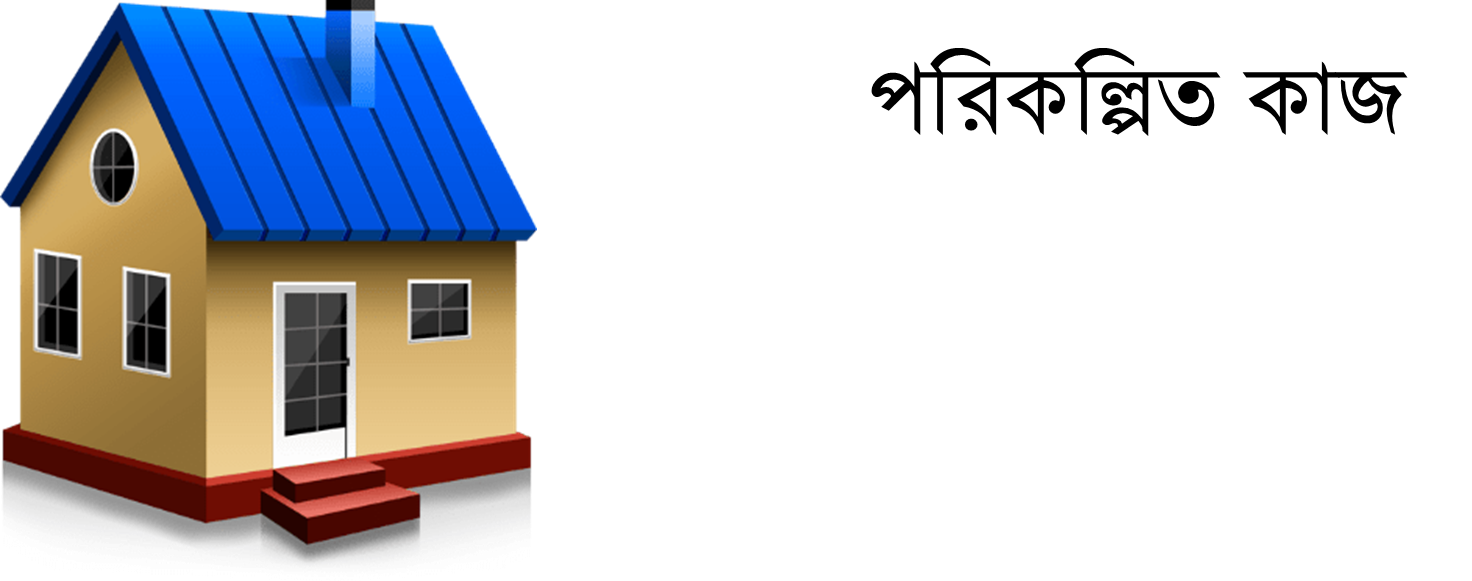 বাড়ির কাজ
১। কৃত্রিম রং মেশানো ২টি খাবারের নাম লিখ।কৃত্রিম রং মেশানো খাবারের ৩টি ক্ষতিকর দিক লিখ। তুমি তোমার ভাই তাসিনকে রাসায়নিক পদার্থ মেশানো খাদ্য গ্রহণ করতে নিষেধ করবে কেন তা ৩টি বাক্যে লিখ ।
সবাইকে ধন্যবাদ
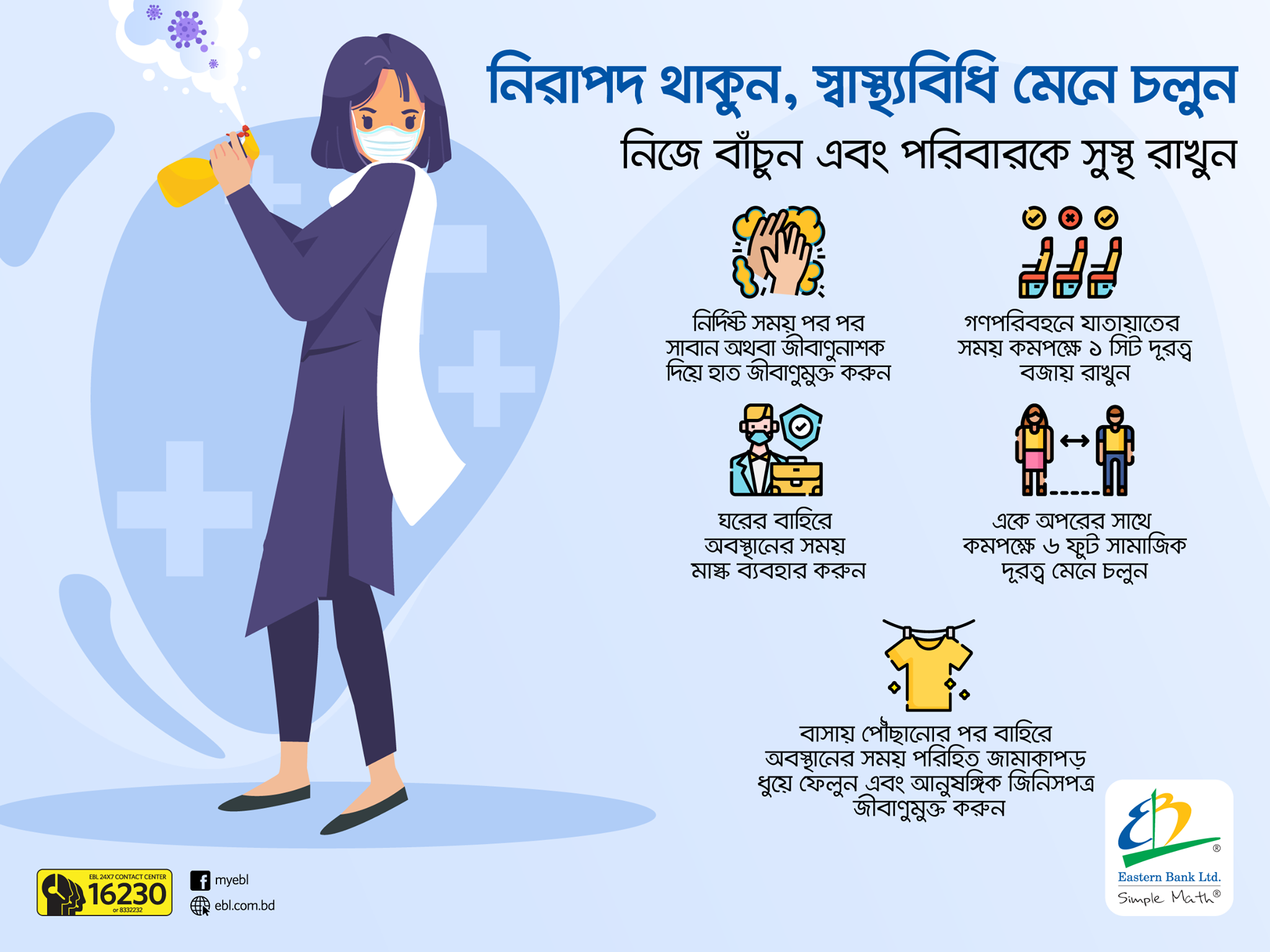